6th IEEE International Conference on lndustrial Cyber-Physical Systems
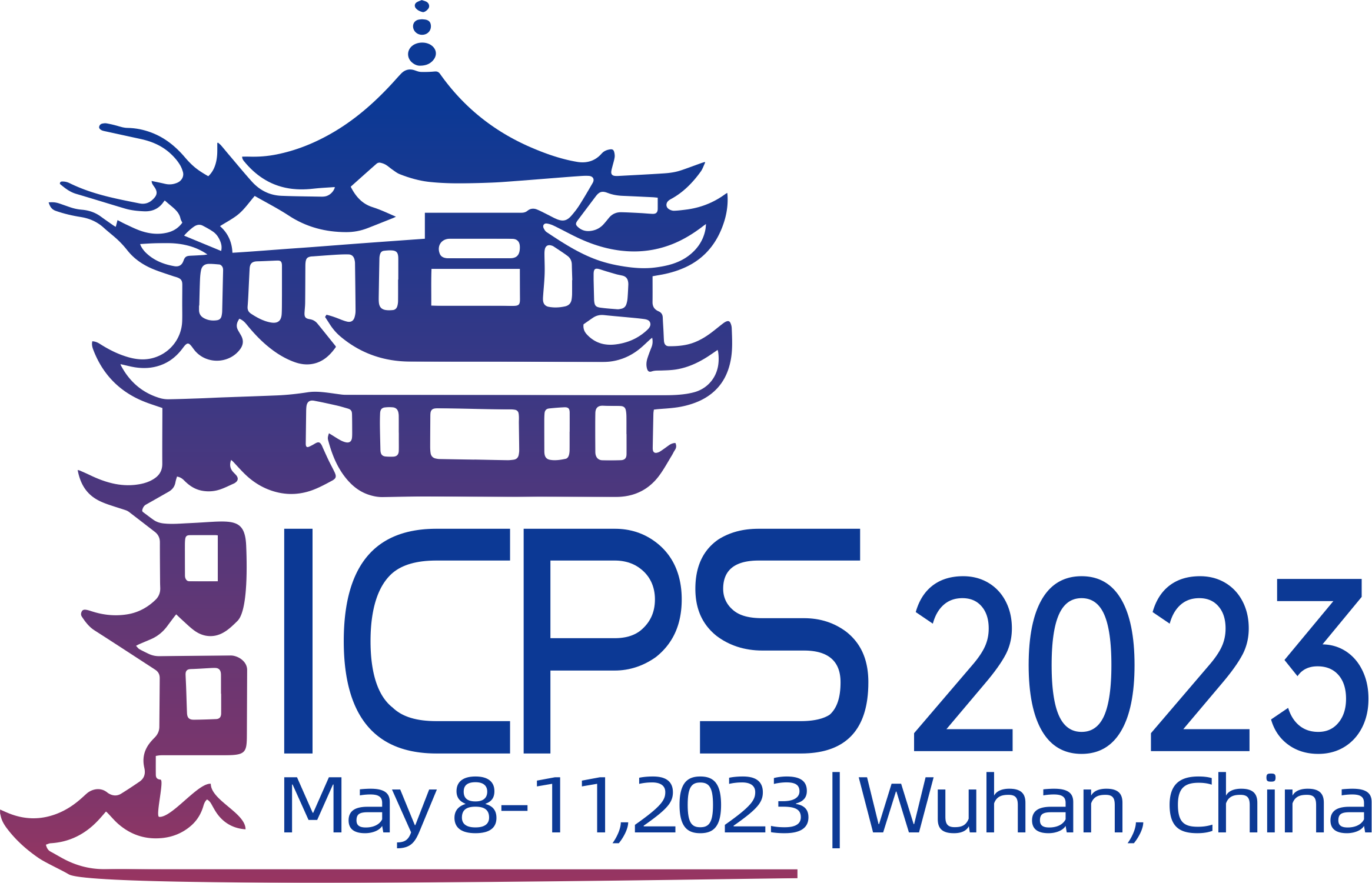 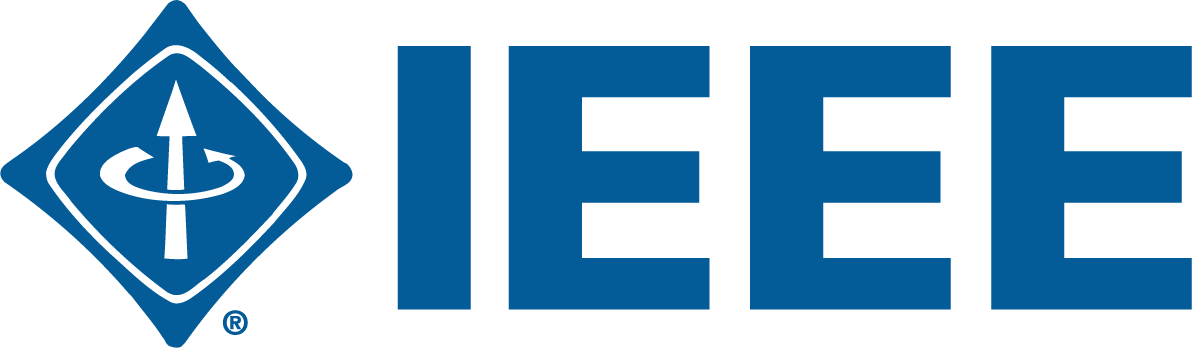 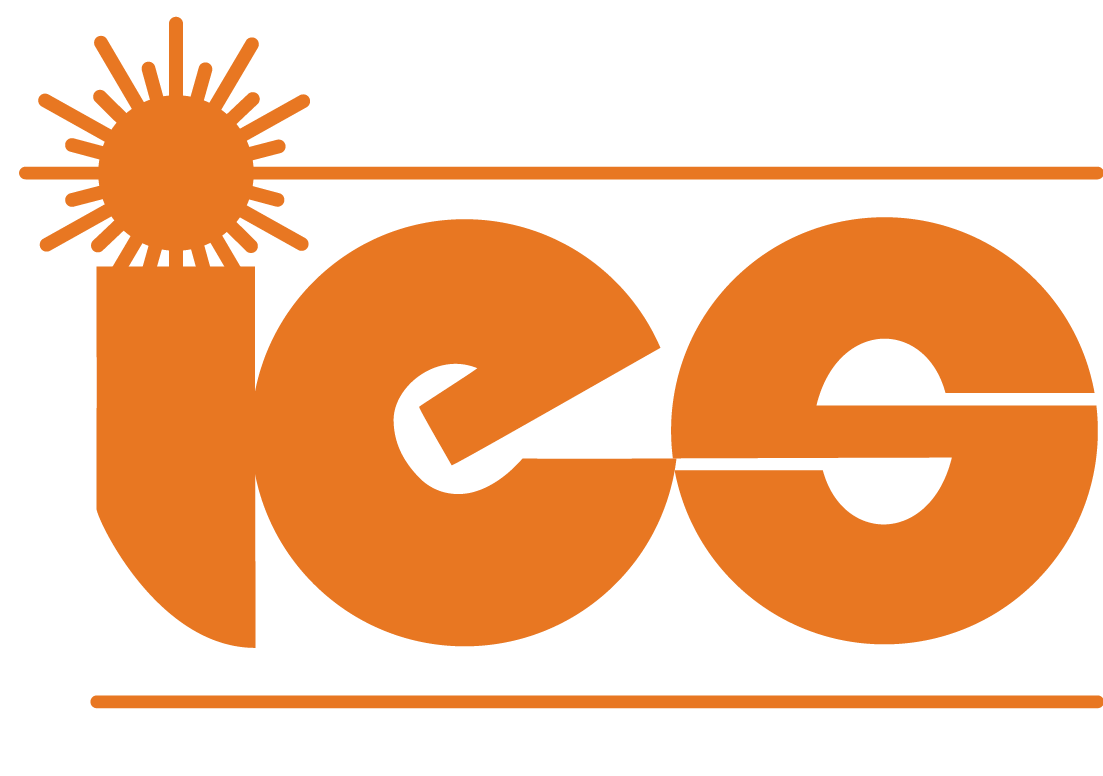 ICPS 2023
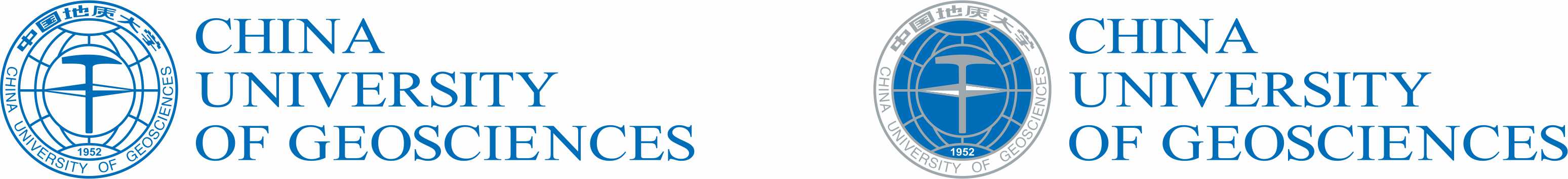 Paper ID: XXXXXX